DUT NGAP SCHOLARS
SSSAUF
‘Transforming teaching, learning, researching and leading towards enhanced quality, success and equity in universities’
‘STAFFING SOUTH AFRICA’S UNIVERSITIES’ FRAMEWORK (SSAUF)
Nurturing Emerging Scholars Programme
New Generation of Academics  Programme
Existing Academics Capacity Enhancement Programme
Higher Education Leadership and Management Programme
Senior Undergrad.  & Honours students
New young academics
Current Academics
Senior Prof., Admin., Man. &  Support Staff
Supplementary Staff Programme
Will enable universities to recruit, in a temporary capacity, people with specific skills to support the implementation of other SSAUF programmes, for example retired academics, experts in industry, professionals and contracted academics from other countries
SSAUF Development Programme
Cuts across the core programmes and supports teaching and research development needs in each programme.
[Speaker Notes: 1. NESP, which identifies students with academic ability at senior undergraduate or honours levels who might be lost to the system unless prospects and opportunities are made available. 
2.The nGAP, which recruits new academics against equity considerations and in disciplinary areas of greatest need. It draws from senior postgraduate students or past students. 
3.The EACEP which supports the development of university academics.
4.The HELM programme (formerly the University Capacity Development Programme (UCDP)) which targets senior professional, administrative and management staff.  
 
SSP and SSAUF DPTwo further development programmes cut across and support the four core programmes.]
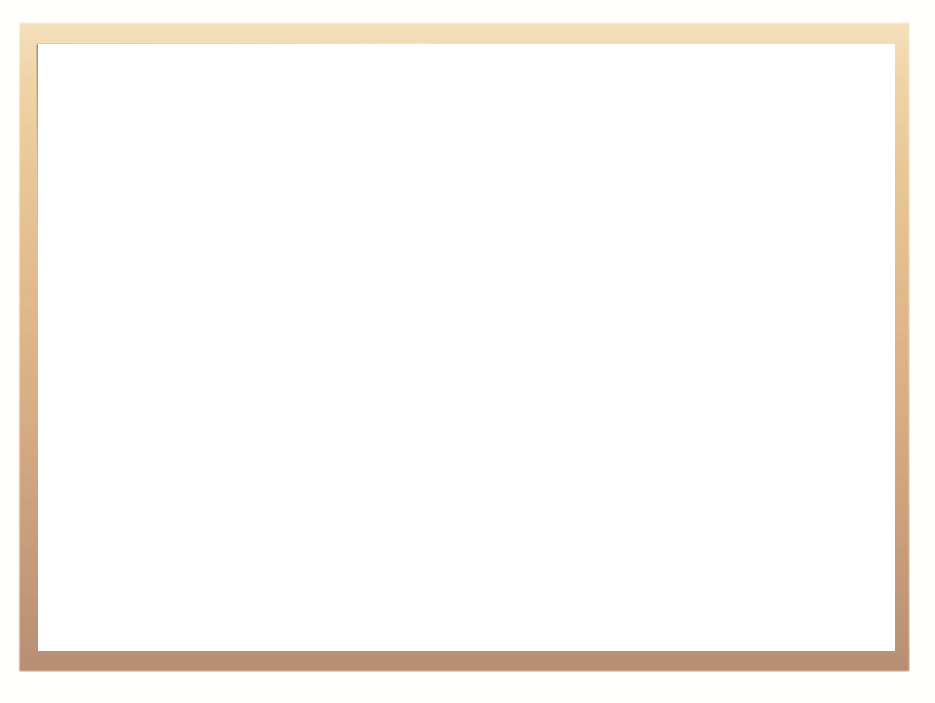 Why the SSAUF?
nGAP Lecturers
Permanent university employees

Remain in the programme for the entire period

Penalties attached to dropping out/quitting the programme

Participation in development opportunities – research and teaching

Maintain a Professional Development Portfolio (PDP) which provides evidence of participation in development programmes recognised through the SSAU-DP

Annual reporting
5
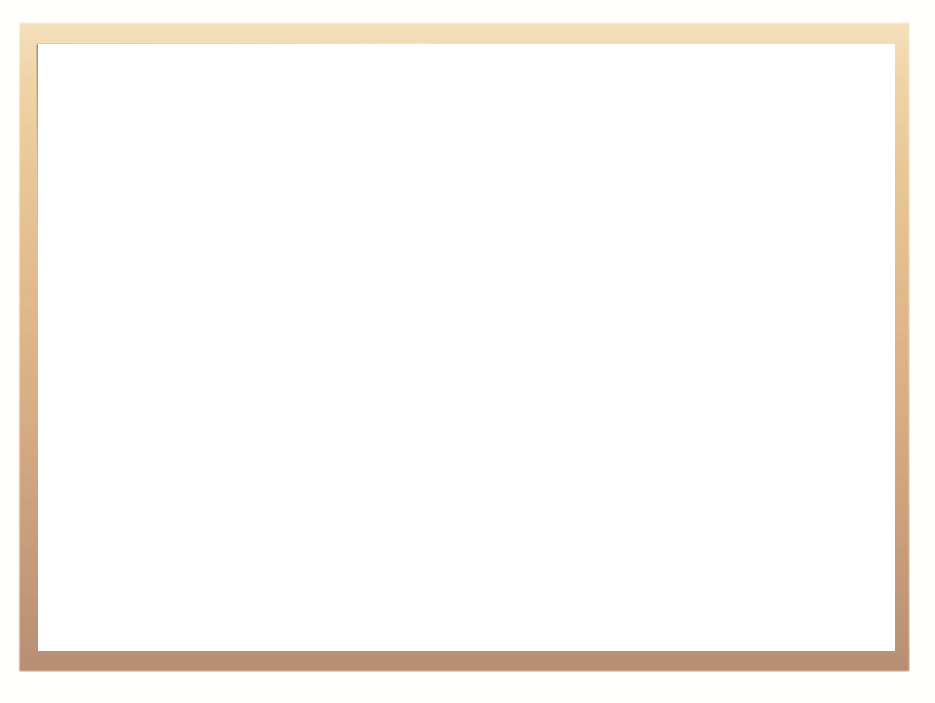 Why the SSAUF?
nGAP Lecturers’ Mentors
A mentor should be appointed for each nGAP lecturer from the point of taking up the position, and at least for the first four years of the lecturer’s participation on the programme


The mentor should not be the student’s supervisor as the roles are different.


Ideally mentors should not be current employees of the university


 Mentors experienced successful academics
6
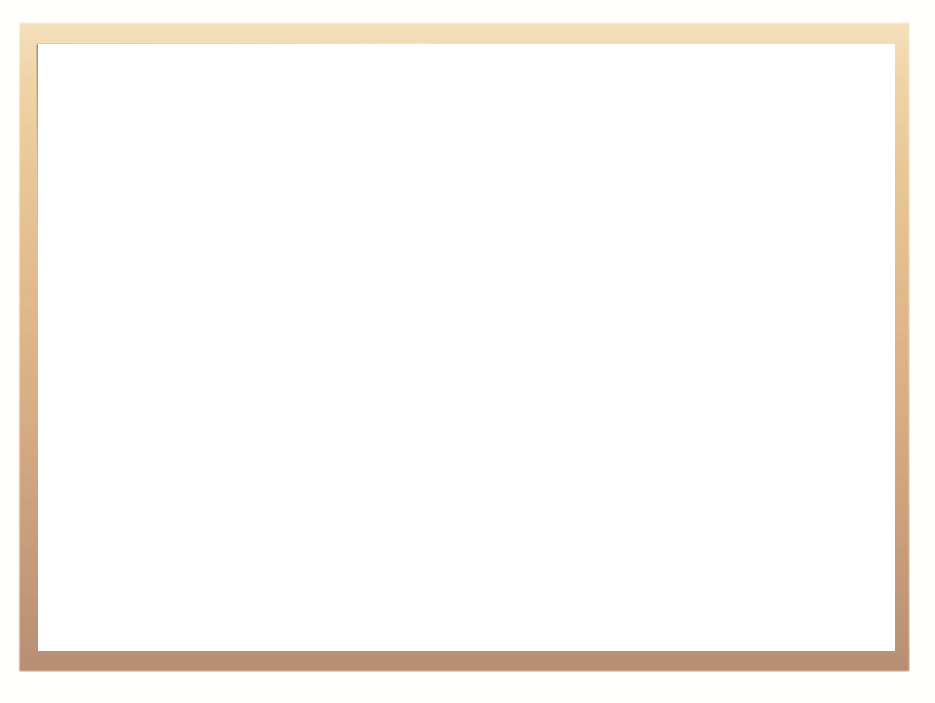 Why the SSAUF?
nGAP Lecturers’ Mentors
The duties: keeping close track of agreed developmental milestones and plans, 
providing assistance with the preparation of a personal plan for professional development, 
advising on professional development activities, 
assisting with the process of registering for a postgraduate studies,
 assisting with personal problems, time management, and financial management, and 
creating opportunities for reflective discussions on teaching and research experiences, opportunities and challenges.
Annual reporting
7
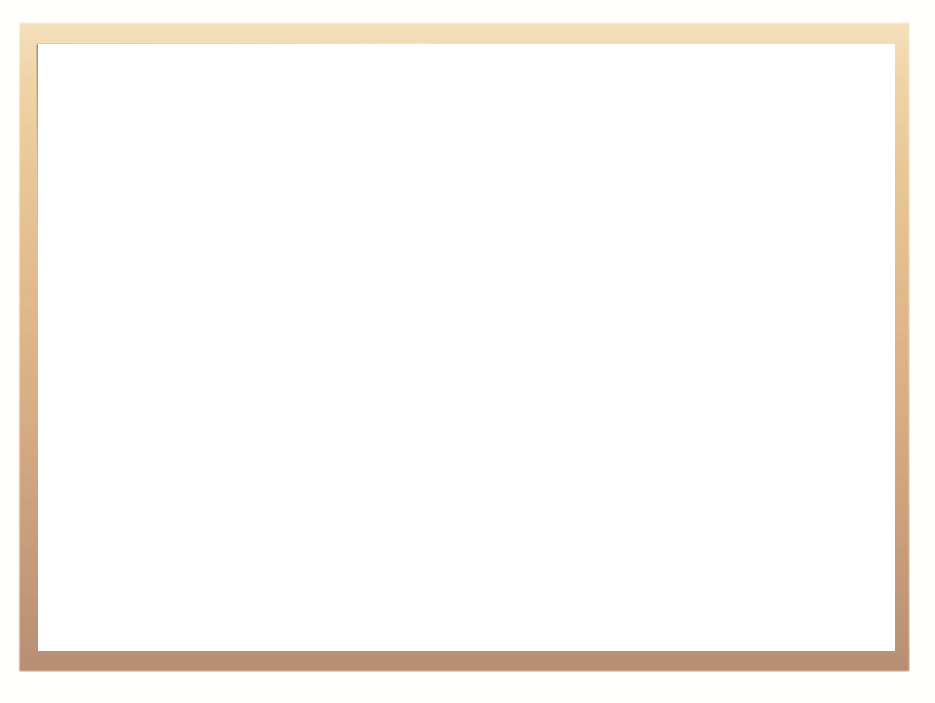 Why the SSAUF?
Reporting
Annual reporting

Mentor Report: Please provide a detailed report of interactions with the nGAP lecturer, advice and support provided, challenges that have been encountered and how they have been addressed, progress that the nGAP lecturer is making on the trajectory towards becoming an established academic at the university etc.

nGAP Lecturer Report: Reflection on your experience of participating in the nGAP thus far. Gains that have been made? Challenges that have been encountered and how these are being addressed? What are the benefits experienced thus far? Shortcomings? How can the programme be improved? etc.
8
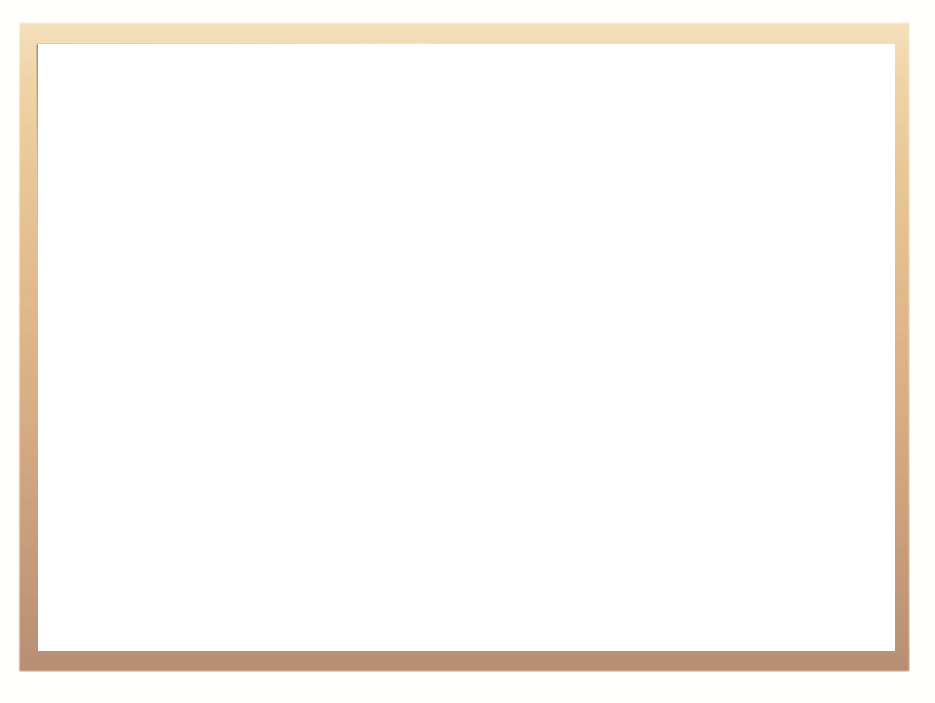 The nGAP Programme
9
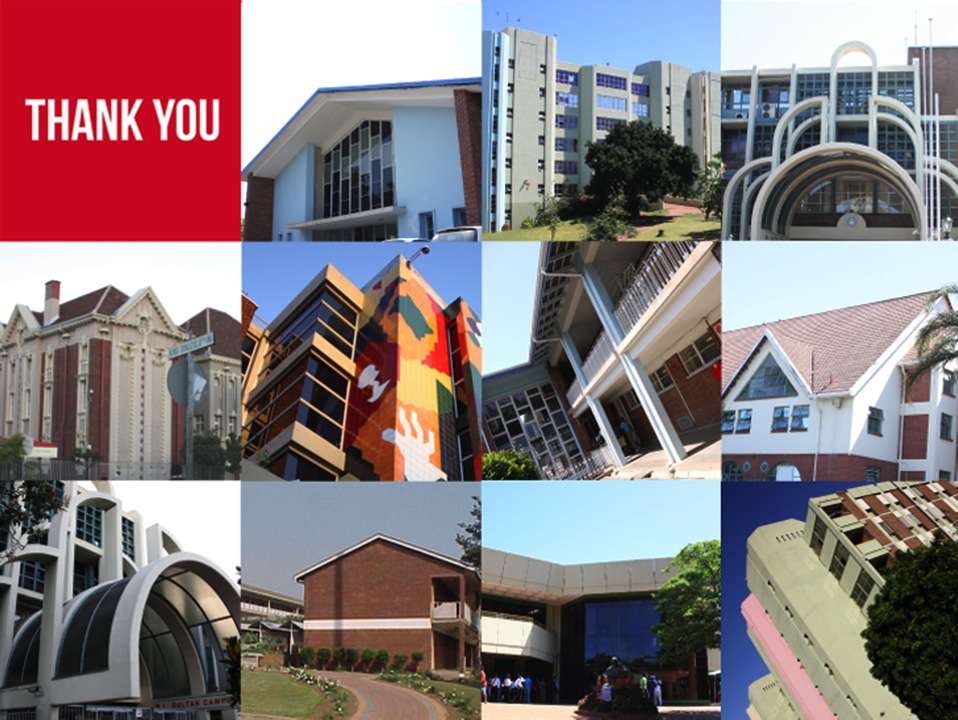